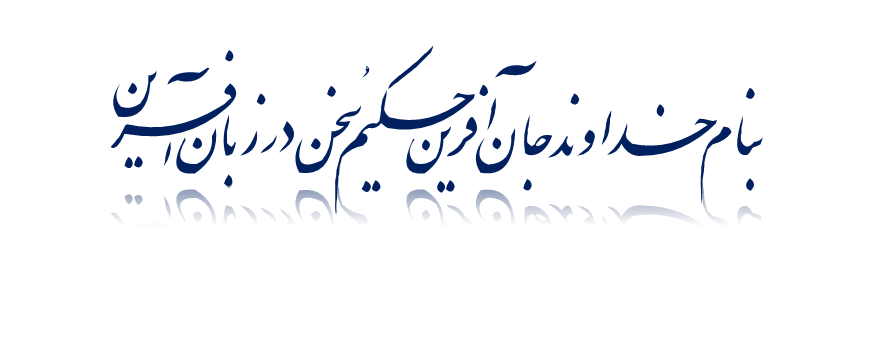 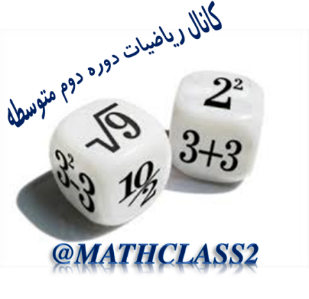 فصل 2
ریاضی (2)     
پایه یازدهم علوم تجربی
درس 2
استدلال و قضیۀ تالس
تهیه و تنظیم : مجید قادری - دبیر ناحیه 2 بندرعباس
شماره تماس: 09177635165
1
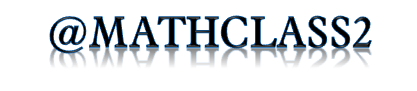 تهیه و تنظیم : مجید قادری ( دبیر ناحیه 2 بندرعباس )
استدلال و قضیۀ تالس
درس 2
اهداف
یادآوری خواص تناسب
درک استدلال استقرایی، استدلال استنتاجی
درک برهان خلف و مثال نقض و توانایی بکار بستن آنها جهت رد یا اثبات یک قضیه
شناخت عکس قضیه و قضیه های دو شرطی
درک قضیة تالس، عکس و تعمیم آن
توانایی به کار بستن قضیه تالس در حل مسائل
2
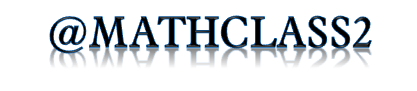 تهیه و تنظیم : مجید قادری ( دبیر ناحیه 2 بندرعباس )
صفحه 31 کتاب درسی
نسبت و تناسب
هر دو نسبت مساوی یک تناسب تشکیل می دهند.
یادآوری
اگر دو طرف یک تساوی را در یک مقدار ثابت ضرب کنیم یا به یک مقدار غیرصفر تقسیم نماییم، تساوی برقرار می ماند.
اگر یک مقدار ثابت را با دوطرف یک تساوی جمع و یا تفریق کنیم، تساوی برقرار خواهد بود.
3
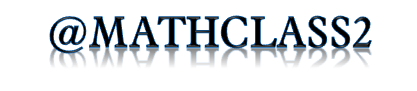 تهیه و تنظیم : مجید قادری ( دبیر ناحیه 2 بندرعباس )
کار در کلاس 1 صفحه 31 کتاب درسی
با فرض اینکه تمام مخرج ها مخالف صفرند هریک از موارد زیر را ثابت کنید.
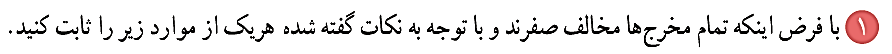 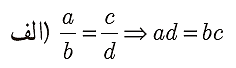 ( طرفین وسطین )
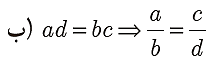 ( تبدیل حاصلضرب به تناسب)
4
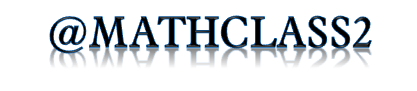 تهیه و تنظیم : مجید قادری ( دبیر ناحیه 2 بندرعباس )
کار در کلاس 1 صفحه 31 کتاب درسی
با فرض اینکه تمام مخرج ها مخالف صفرند هریک از موارد زیر را ثابت کنید.
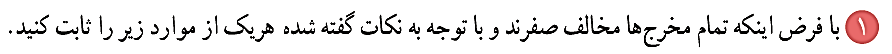 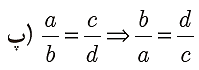 ( معکوس کردن تناسب)
5
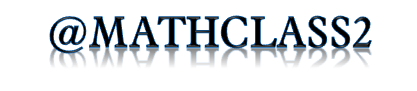 تهیه و تنظیم : مجید قادری ( دبیر ناحیه 2 بندرعباس )
کار در کلاس 1 صفحه 31 کتاب درسی
با فرض اینکه تمام مخرج ها مخالف صفرند هریک از موارد زیر را ثابت کنید.
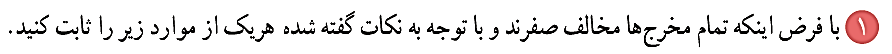 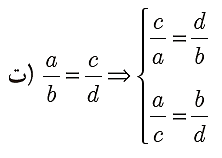 ( تعویض جای طرفین وسطین)
6
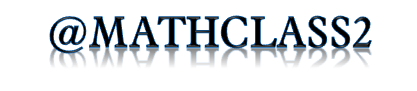 تهیه و تنظیم : مجید قادری ( دبیر ناحیه 2 بندرعباس )
کار در کلاس 1 صفحه 31 کتاب درسی
با فرض اینکه تمام مخرج ها مخالف صفرند هریک از موارد زیر را ثابت کنید.
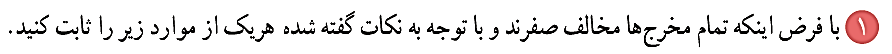 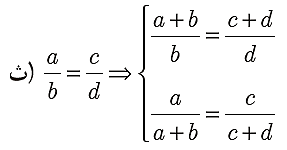 ( ترکیب نسبت در صورت یا مخرج)
7
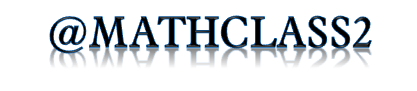 تهیه و تنظیم : مجید قادری ( دبیر ناحیه 2 بندرعباس )
کار در کلاس 1 صفحه 31 کتاب درسی
با فرض اینکه تمام مخرج ها مخالف صفرند هریک از موارد زیر را ثابت کنید.
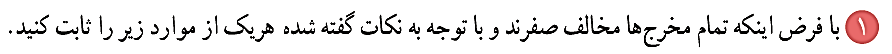 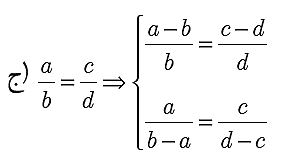 ( تفضیل نسبت در صورت یا مخرج)
8
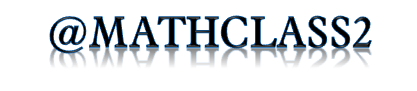 تهیه و تنظیم : مجید قادری ( دبیر ناحیه 2 بندرعباس )
کار در کلاس 1 صفحه 31 کتاب درسی
با توجه به خواص اثبات شده در کار در کلاس ١ موارد زیر را کامل کنید.
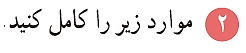 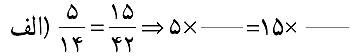 42
14
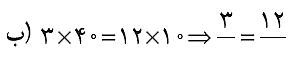 10
40
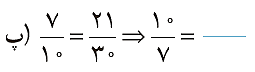 30
21
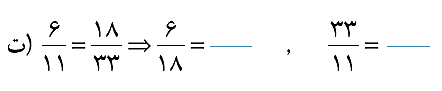 18
11
6
33
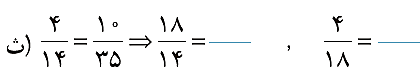 45
10
35
45
10
14-
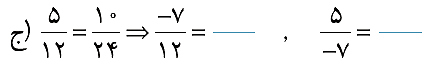 14-
24
9
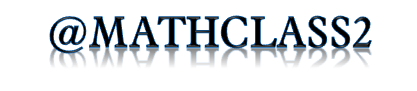 تهیه و تنظیم : مجید قادری ( دبیر ناحیه 2 بندرعباس )
نکته تکمیلی
تمرین تکمیلی
10
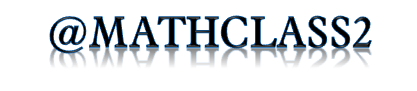 تهیه و تنظیم : مجید قادری ( دبیر ناحیه 2 بندرعباس )
صفحه 33 کتاب درسی
استدلال استقرایی
این نوع از استدلال که در آن با مشاهده و بررسی یک موضوع در چند حالت، نتیجه ای کلی از آن گرفته می شود؛ استدلال استقرایی نامیده  می شود.
در استدلال اسقرایی از جزء به کل می رسیم.
توجه : نمی توان به درست بودن نتیجه ای که بر اساس مشاهدة چند مورد به دست آمده باشد، مطمئن بود. لذا نتایج بدست آمده از استدلال استقرایی قطعی نیست.
استدلال استنتاجی
استدلالی است که بر اساس نتیجه گیری منطقی بر پایة واقعیت هایی که درستی آنها را پذیرفته ایم، بیان می شود.
11
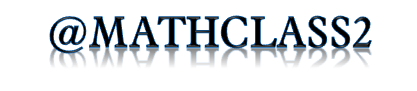 تهیه و تنظیم : مجید قادری ( دبیر ناحیه 2 بندرعباس )
صفحه 33 کتاب درسی
اندازة پاره خط های زیر را با خط کش مشخص کرده و در کسرها جایگزین کنید و نسبت های برابر در ستون های متمایز را مشخص نمایید.
اندازه ها تقریبی و بر حسب میلی متر است
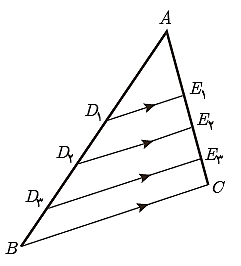 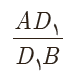 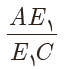 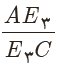 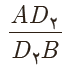 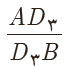 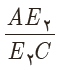 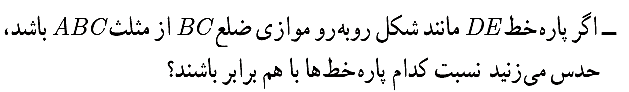 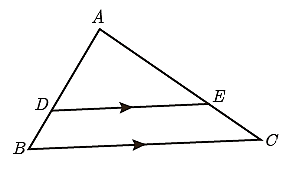 AD
AE
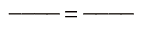 DB
EC
آیا می توان نتیجه گرفت اگر خطی موازی یکی از اضلاع مثلث رسم شود، همواره تساوی مشابه بالا برقرار است؟
خیر- نمی توان به درست بودن نتیجه ای که بر اساس مشاهدة چند مورد به دست آمده باشد، مطمئن بود.
12
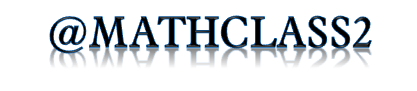 تهیه و تنظیم : مجید قادری ( دبیر ناحیه 2 بندرعباس )
قضیه
برخی نتایج مهم و پرکاربرد که با استدلال استنتاجی به دست می آیند، قضیه نامیده می شوند.
مثال
مجموع زاویه های داخلی هر مثلث 180 درجه است.
در هر مثلث قائم الزاویه مربع وتر برابر است با مجموع مربعات دو ضلع دیگر (قضیه فیثاغورس )
هر قضیه دارای دو قسمت است. 1) فرض: قسمتی از قضیه که درستی آن را پذیرفته ایم.
                                               2) حکم: قسمتی از قضیه که می خواهیم درستی آن را به کمک فرض نتیجه بگیریم.
13
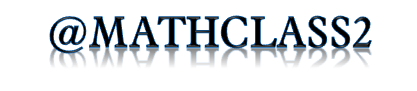 تهیه و تنظیم : مجید قادری ( دبیر ناحیه 2 بندرعباس )
فعالیت  صفحه 34 کتاب درسی
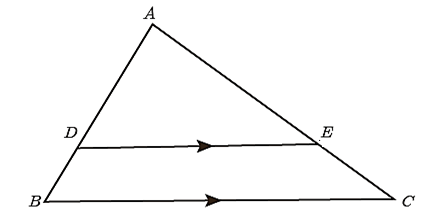 قضیه تالس
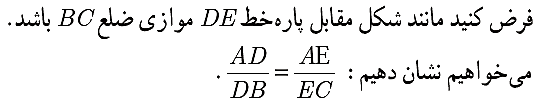 اثبات
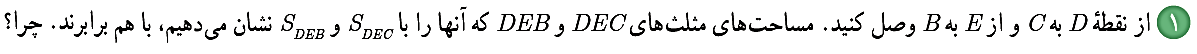 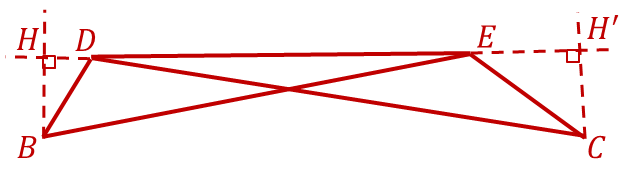 ادامة اثبات قضیة تالس در صفحة بعد
14
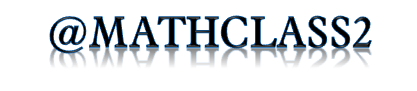 تهیه و تنظیم : مجید قادری ( دبیر ناحیه 2 بندرعباس )
ادامة اثبات قضیة تالس
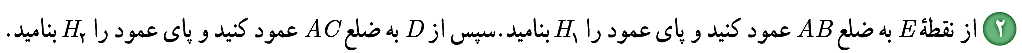 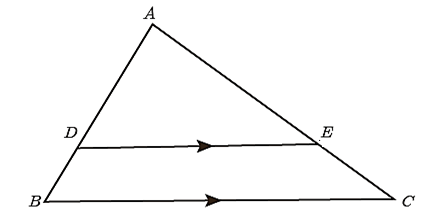 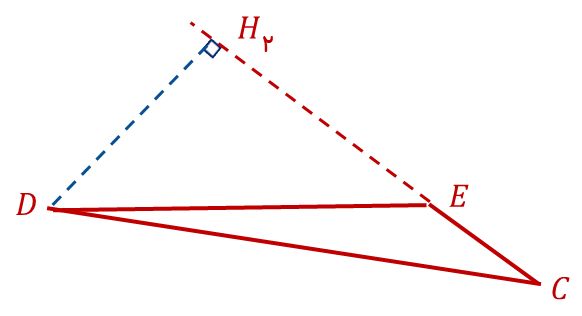 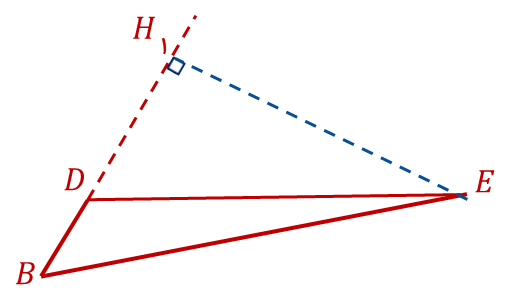 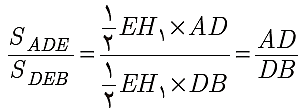 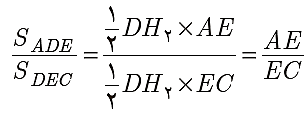 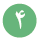 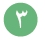 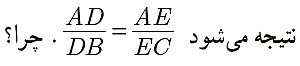 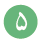 15
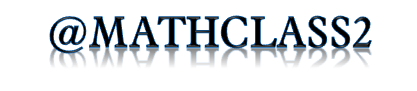 تهیه و تنظیم : مجید قادری ( دبیر ناحیه 2 بندرعباس )
کار در کلاس 1  صفحه 34 کتاب درسی
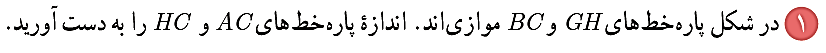 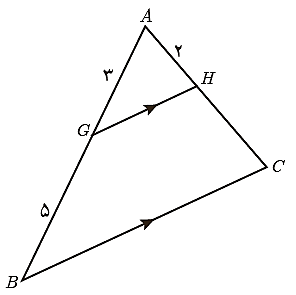 این تناسب به تساوی دو نسبت جزء به جزء معروف است.
16
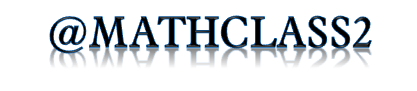 تهیه و تنظیم : مجید قادری ( دبیر ناحیه 2 بندرعباس )
کار در کلاس 2  صفحه 35 کتاب درسی
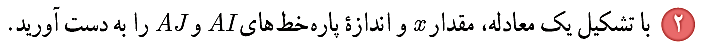 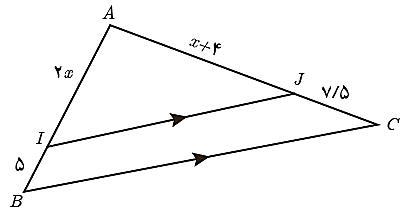 17
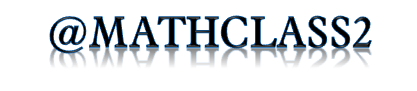 تهیه و تنظیم : مجید قادری ( دبیر ناحیه 2 بندرعباس )
صورت های دیگرقضیه تالس
فعالیت 1 صفحه 35 کتاب درسی
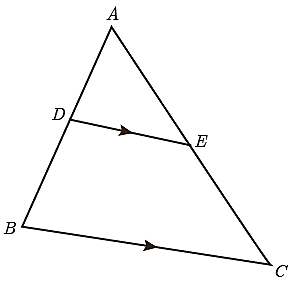 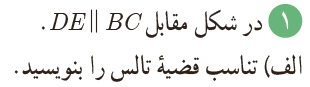 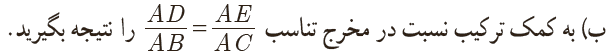 این تناسب به تساوی دو نسبت جزء به کل معروف است.
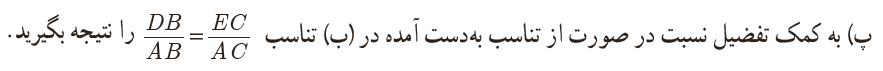 18
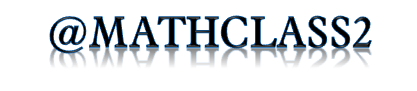 تهیه و تنظیم : مجید قادری ( دبیر ناحیه 2 بندرعباس )
صورت های دیگرقضیه تالس
فعالیت 2 صفحه 35 کتاب درسی
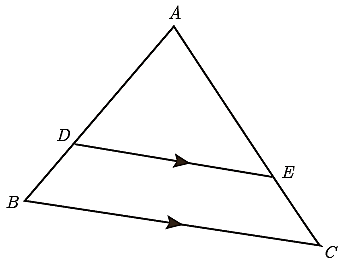 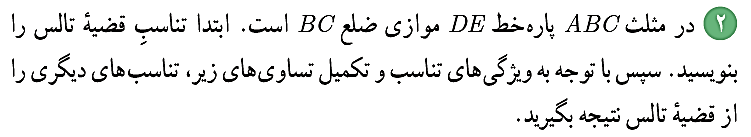 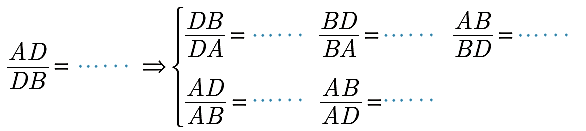 19
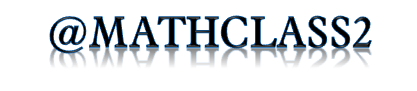 تهیه و تنظیم : مجید قادری ( دبیر ناحیه 2 بندرعباس )
تعمیم قضیه تالس
فعالیت 3 صفحه 35 کتاب درسی
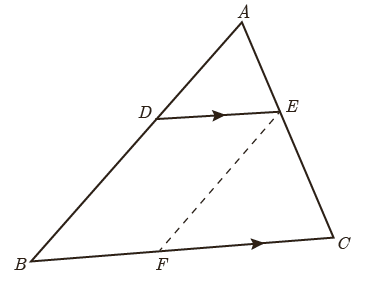 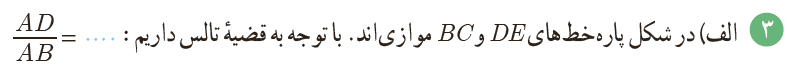 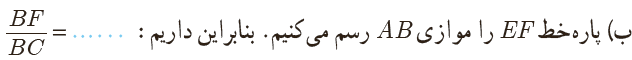 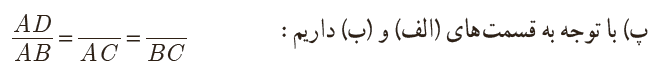 متوازی الاضلاع
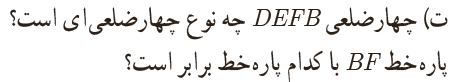 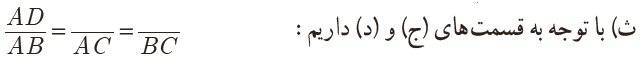 20
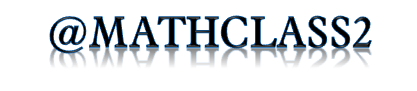 تهیه و تنظیم : مجید قادری ( دبیر ناحیه 2 بندرعباس )
کار در کلاس  صفحه 36 کتاب درسی
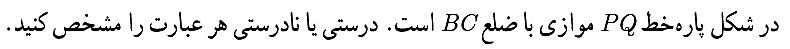 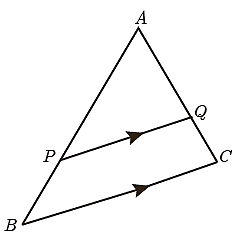 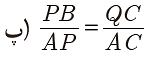 نادرست
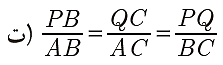 نادرست
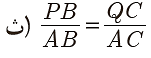 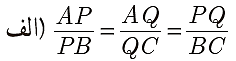 درست
نادرست
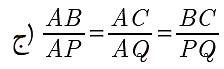 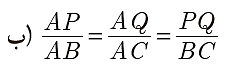 درست
درست
21
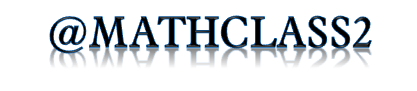 تهیه و تنظیم : مجید قادری ( دبیر ناحیه 2 بندرعباس )
صفحه 36 کتاب درسی
عکس قضیه
اگر فرض و حکم یک قضیه را جابه جا کنیم، آنچه حاصل می شود، عکس قضیه است.
عکس یک قضیه می تواند درست یا نادرست باشد.
مثال
اگر یک چهار ضلعی متوازی الاضلاع باشد، آنگاه قطرهایش یکدیگر را نصف می کنند.
قضیه:
اگر قطر های یک چهار ضلعی یکدیگر را نصف کنند، آنگاه آن چهار ضلعی یک متوازی الاضلاع است.
عکس قضیه:
اگر دو ضلع از یک مثلث با هم برابر باشند، آنگاه ارتفاع های وارد بر آن دو ضلع نیز با هم برابرند.
قضیه:
اگر دو ارتفاع از یک مثلث با هم برابر باشند، آنگاه اضلاع نظیر به آن ارتفاع ها نیز با هم برابرند.
عکس قضیه:
معمولاً برای نوشتن عکس قضیه، قسمت اصلی فرض با حکم جابه جا می شود و قسمت هایی از فرض ممکن است هم در قضیه و هم در عکس آن ثابت باشند.
21
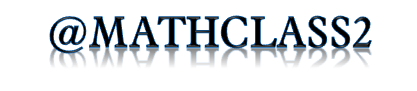 تهیه و تنظیم : مجید قادری ( دبیر ناحیه 2 بندرعباس )
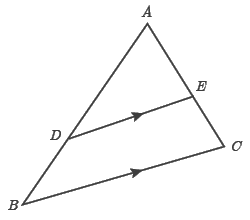 در قضیة تالس فرض و حکم به صورت زیر است.
فرض :
حکم :
صفحه 36 کتاب درسی
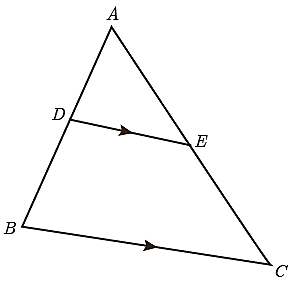 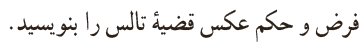 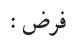 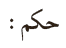 23
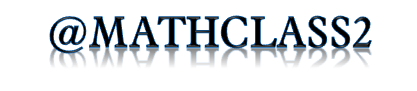 تهیه و تنظیم : مجید قادری ( دبیر ناحیه 2 بندرعباس )
صفحه 37 کتاب درسی
برهان خلف (غیر مستقیم)
نوعی از استدلال در مسائل ریاضی و هندسی است که در آن به جای اینکه به طور مستقیم از فرض شروع کنیم و به درستی حکم برسیم، فرض می کنیم حکم درست نباشد (فرض خلف) و به یک تناقض یا به یک نتیجة غیرممکن می رسیم و به این ترتیب فرض خلف باطل و درستی حکم ثابت می شود.
اثبات به روش برهان خلف:
فرض خلف باطل
فرض نادرست
فرض درست و حکم نادرست(فرض خلف)
استدلال و منطق و حقایق
تناقض منطقی
فرض خلف باطل
پس حکم ثابت می شود.
23
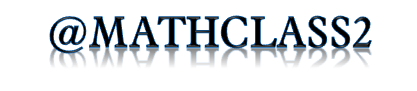 تهیه و تنظیم : مجید قادری ( دبیر ناحیه 2 بندرعباس )
صفحه 37 کتاب درسی
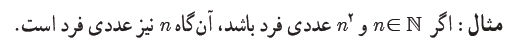 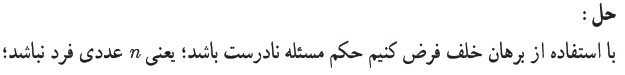 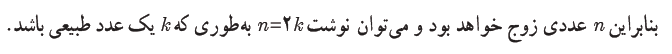 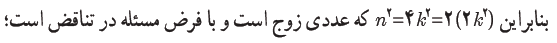 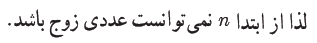 24
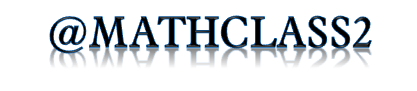 تهیه و تنظیم : مجید قادری ( دبیر ناحیه 2 بندرعباس )
صفحه 38 کتاب درسی
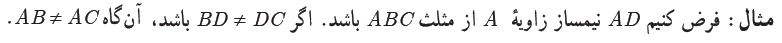 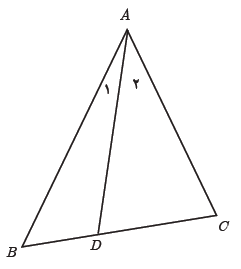 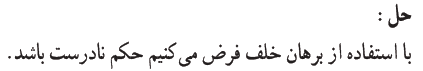 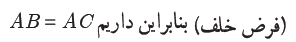 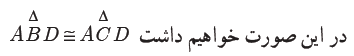 فرض خلف
ضلع مشترک
فرض مسئله
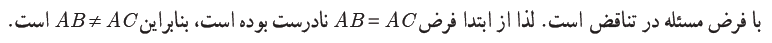 25
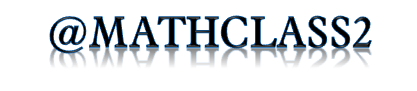 تهیه و تنظیم : مجید قادری ( دبیر ناحیه 2 بندرعباس )
صفحه 38 کتاب درسی
عکس قضیه تالس
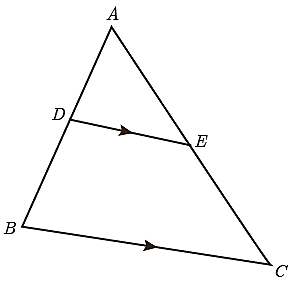 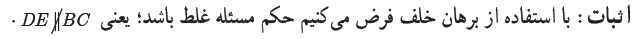 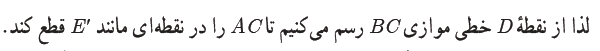 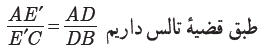 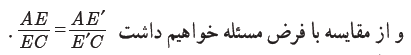 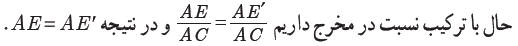 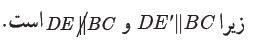 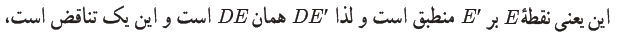 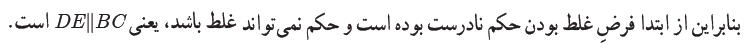 25
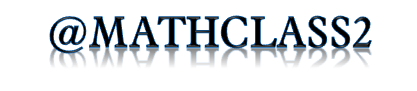 تهیه و تنظیم : مجید قادری ( دبیر ناحیه 2 بندرعباس )
صفحه 38 کتاب درسی
قضیه های دو شرطی
قضیه هایی که هم خود قضیه و هم عکس آنها درست باشند، قضیه دو شرطی نامیده می شود.
مثال
در یک مثلث دو ضلع برابرند؛ اگر و تنها اگر زاویه های روبه رو به آنها باهم برابر باشند.
در مثلث متساوی الاضلاع یک پاره خط نیمساز است؛ اگر و تنها اگر میانه باشد.
21
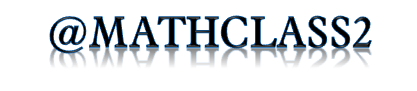 تهیه و تنظیم : مجید قادری ( دبیر ناحیه 2 بندرعباس )
کار در کلاس  صفحه 39 کتاب درسی
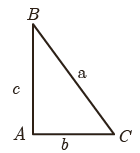 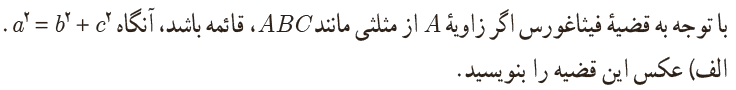 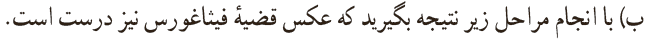 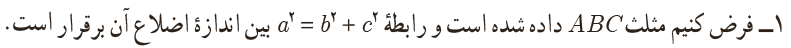 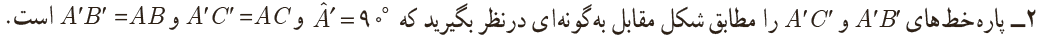 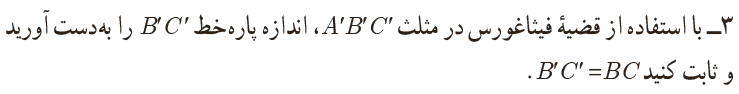 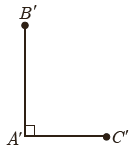 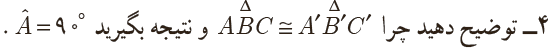 فرض مسئله
فرض مسئله
فرض مسئله
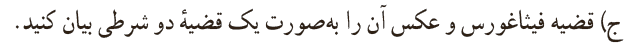 29
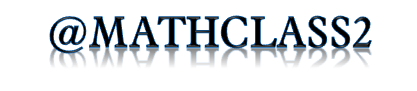 تهیه و تنظیم : مجید قادری ( دبیر ناحیه 2 بندرعباس )
صفحه 39 کتاب درسی
مثال نقض
مثالی که برای رد یک حکم کلی استفاده می شود، مثال نقض می گوییم.
نبود مثال نقض برای اثبات یک حکم کافی نیست.
مثال
هر عدد فردی ؛ عددی اول است .
مثال نقض : عدد 9 فرد است ولی اول نیست .
مثال نقض : عدد صفر
21
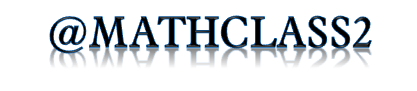 تهیه و تنظیم : مجید قادری ( دبیر ناحیه 2 بندرعباس )
صفحه 40 کتاب درسی
با توجه به احکام زیر به سوالات پاسخ دهید.
الف) همة اعداد اول فردند. ( حکم کلی دربارة تمام اعداد اول)
ب) در هر مستطیل اندازة قطر ها با هم برابر است. ( حکم کلی دربارة تمام مستطیل ها)
1) دربارة درستی یا نادرستی حکم الف حدسی می زنید؟ چگونه می توانید حدس خود را ثابت کنید؟
نادرست است . می دانیم که 2 یک عدد اول و زوج است. عدد 2 مثال نقضی جهت اثبات نادرستی آن است.
2) دربارة درستی یا نادرستی احکام ب و پ حدس هایی می زنید؟ آیا می توانید برای آنها مثال نقض بیاورید و آنها را باطل کنید؟
برای قسمت (ب) مثال نقض وجود ندارد.
قسمت (پ) نادرست است . عبارت مورد نظر به ازای مضرب های 41 ، اول نیست .
3) اگر برای یک حکم کلی نتوانیم مثال نقض ارائه کنیم، دربارة درستی یا نادرستی آن حکم چه می توان گفت؟ آیا در این حالت درستی حکم را باید پذیرفت؟
نبود مثال نقض برای پذیرش حکم کافی نیست و باید توجه کرد که برای نشان دادن درستی یک حکم باید آن را اثبات کرد .
اگر درستی یا نادرستی یک حکم کلی بر ما مشخص نباشد و برای رد آن، مثال نقض نیز نتوانیم ارائه دهیم، نمی توان دربارة درستی یا نادرستی آن حکم کلی نتیجه ای گرفت.
31
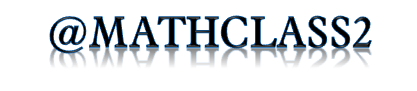 تهیه و تنظیم : مجید قادری ( دبیر ناحیه 2 بندرعباس )
تمرین 1 صفحه 40 کتاب درسی
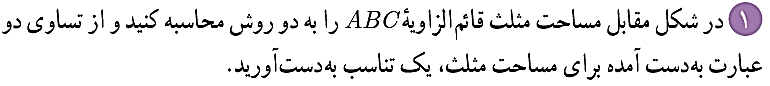 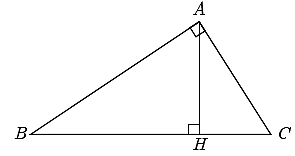 32
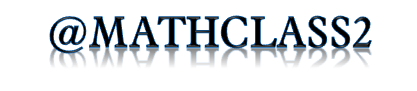 تهیه و تنظیم : مجید قادری ( دبیر ناحیه 2 بندرعباس )
تمرین 2 صفحه 41 کتاب درسی
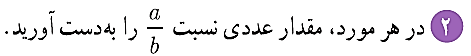 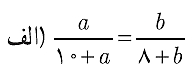 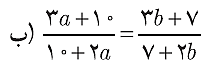 33
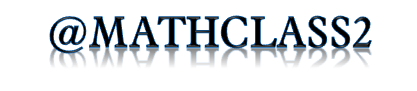 تهیه و تنظیم : مجید قادری ( دبیر ناحیه 2 بندرعباس )
تمرین 3 صفحه 41 کتاب درسی
ثابت کنید در هر مثلث، پاره خطی که وسط های دو ضلع مثلث را به هم وصل کند، با ضلع سوم موازی و مساوی نصف آن است.
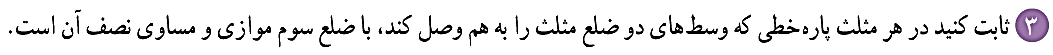 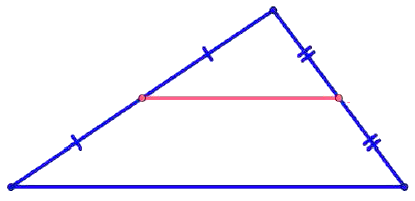 قضیة میان خط در مثلث
عکس قضیه تالس
34
تهیه و تنظیم : مجید قادری ( دبیر ناحیه 2 بندرعباس )
نکته تکمیلی
قضیة میان خط در ذوزنقه
35
تهیه و تنظیم : مجید قادری ( دبیر ناحیه 2 بندرعباس )
تمرین تکمیلی
سوال2 : اگر در یک ذوزنقه قاعده بزرگتر 4 برابر قاعدة کوچکتر باشد، خطی که وسط ساق ها را به هم وصل می کند مساحت ذوزنقه به چه نسبتی تقسیم می کند؟
36
تهیه و تنظیم : مجید قادری ( دبیر ناحیه 2 بندرعباس )
نکته تکمیلی
37
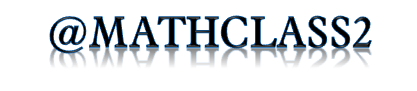 تهیه و تنظیم : مجید قادری ( دبیر ناحیه 2 بندرعباس )
تمرین 4 صفحه 41 کتاب درسی
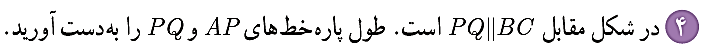 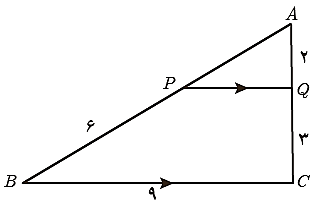 38
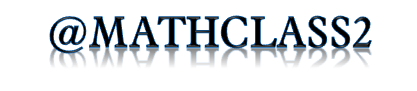 تهیه و تنظیم : مجید قادری ( دبیر ناحیه 2 بندرعباس )
تمرین 5 صفحه 41 کتاب درسی
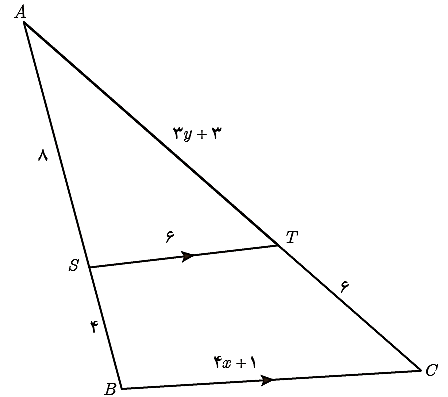 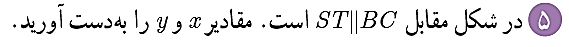 39
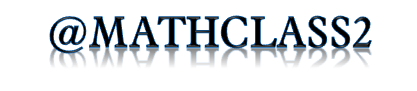 تهیه و تنظیم : مجید قادری ( دبیر ناحیه 2 بندرعباس )
تمرین 6 صفحه 41 کتاب درسی
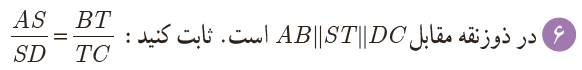 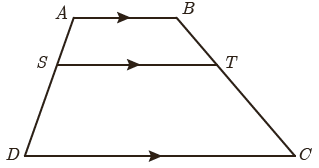 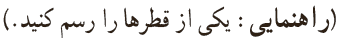 قضیه تالس
در مثلث ADC
قضیه تالس
در مثلث ABC
40
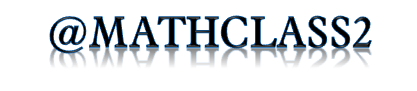 تهیه و تنظیم : مجید قادری ( دبیر ناحیه 2 بندرعباس )
تمرین تکمیلی
در مثلث ABD  داریم:
در مثلث BCD  داریم:
41
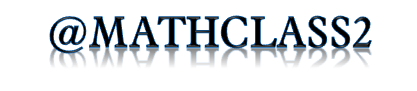 تهیه و تنظیم : مجید قادری ( دبیر ناحیه 2 بندرعباس )
تمرین تکمیلی
: تالس در مثلث AMC
: تالس در مثلث ABC
نکته تکمیلی
در مسائل اینچنینی که در آن چهار خط دو به دو موازی وجود دارد، داریم:
فلش متوسط
فلش کوچک
فلش بزرگ
42
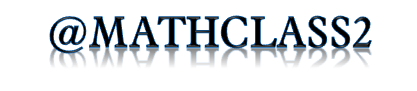 تهیه و تنظیم : مجید قادری ( دبیر ناحیه 2 بندرعباس )
تمرین 7 صفحه 41 کتاب درسی
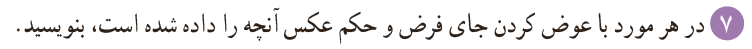 در هر مورد با عوض کردن جای فرض و حکم عکس آنچه را داده شده است، بنویسید.
الف) اگر در مثلثی سه ضلع برابر باشند، آنگاه سه زاویه نیز برابر خواهند بود.
اگر در مثلثی سه زاویه برابر باشند، آنگاه سه ضلع نیز برابر خواهند بود.
ب) اگر در یک چهارضلعی اضلاع روبه رو موازی باشند، در این صورت زوایای مقابل با هم برابرند.
اگر در یک چهار ضلعی زاویه های روبه رو برابر باشند، در این صورت اضلاع روبه رو موازیند.
پ) اگر رأس های یک چهارضلعی روی یک دایره قرار داشته باشند، در این صورت زوایای مقابل آن چهارضلعی مکمل اند.
اگر در یک چهار ضلعی زاویه های روبه رو مکمل یکدیگر باشند، آنگاه در این صورت راس های آن چهار ضلعی روی دایره است.
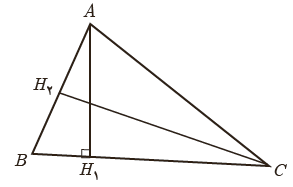 ت) در یک مثلث اگر دو ارتفاع نابرابر باشند « ضلع متناظر به ارتفاع بزرگ تر» کوچک تر است از «ضلع مقابل به ارتفاع کوچک تر».
43
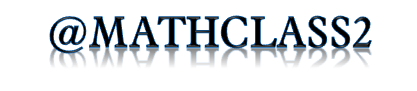 تهیه و تنظیم : مجید قادری ( دبیر ناحیه 2 بندرعباس )
تمرین 8 صفحه 41 کتاب درسی
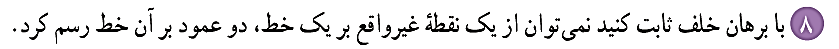 با برهان خلف ثابت کنید نمی توان از یک نقطة غیر واقع بر یک خط، دو عمود بر آن خط رسم کرد.
44
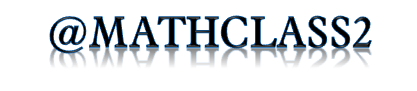 تهیه و تنظیم : مجید قادری ( دبیر ناحیه 2 بندرعباس )
تمرین 9 صفحه 41 کتاب درسی
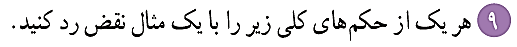 هر یک از حکم های کلی زیر را با یک مثال نقض رد کنید.
الف) هیچ عدد اولِ بزرگ تر از 127 وجود ندارد.
131 عددی اول و بزرگتر از 127 است .
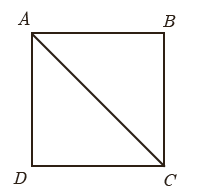 ب) مساحت هر مثلث از مساحت هر مربع بیشتر است.
پ) در هر مثلث اندازة هر ضلع از اندازة هر ارتفاع بزرگ تر است.
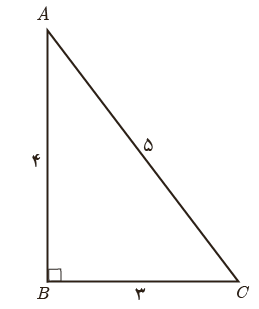 ت) در هر مثلث میانه و عمودمنصف متناظر به هر ضلع برهم منطبق اند.
45
تهیه و تنظیم : مجید قادری ( دبیر ناحیه 2 بندرعباس )
پایان درس دوم
شماره تماس: 09177635165
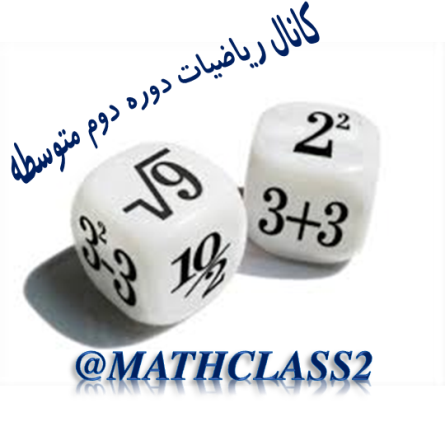 46